The Chocolate Cross
MIKE MAZZALONGO
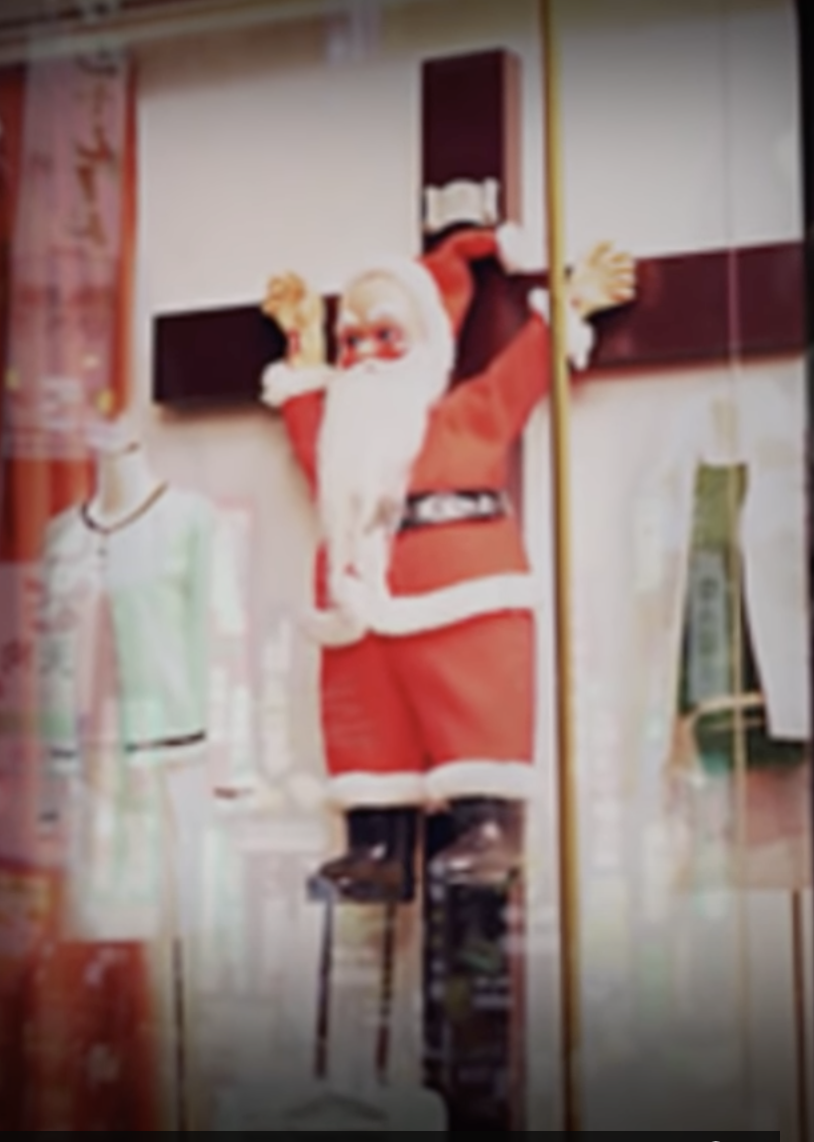 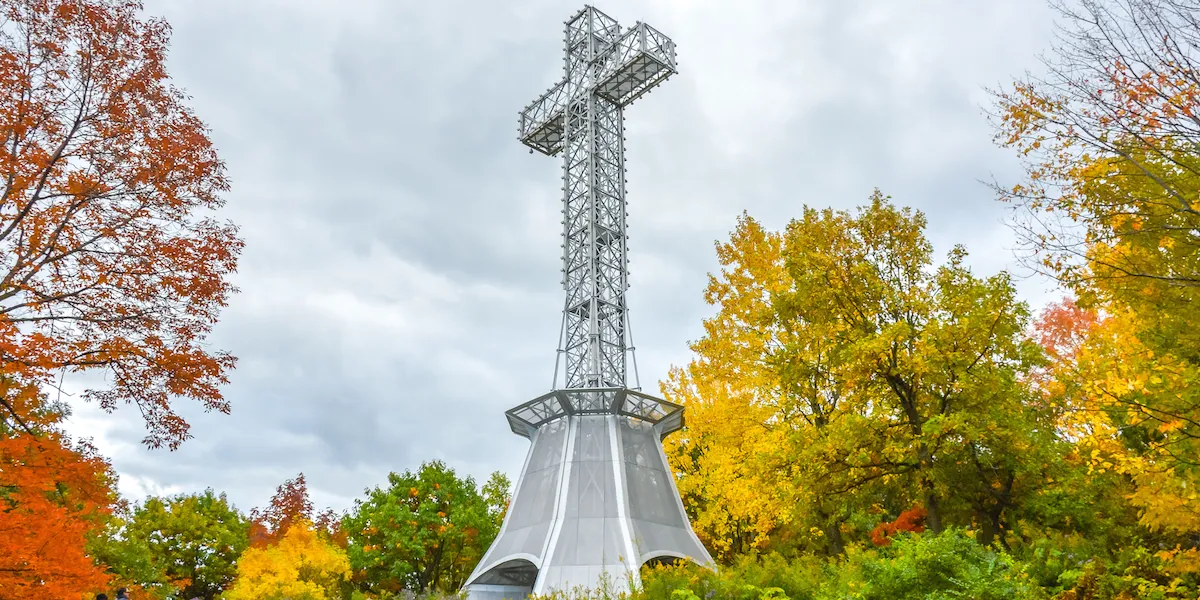 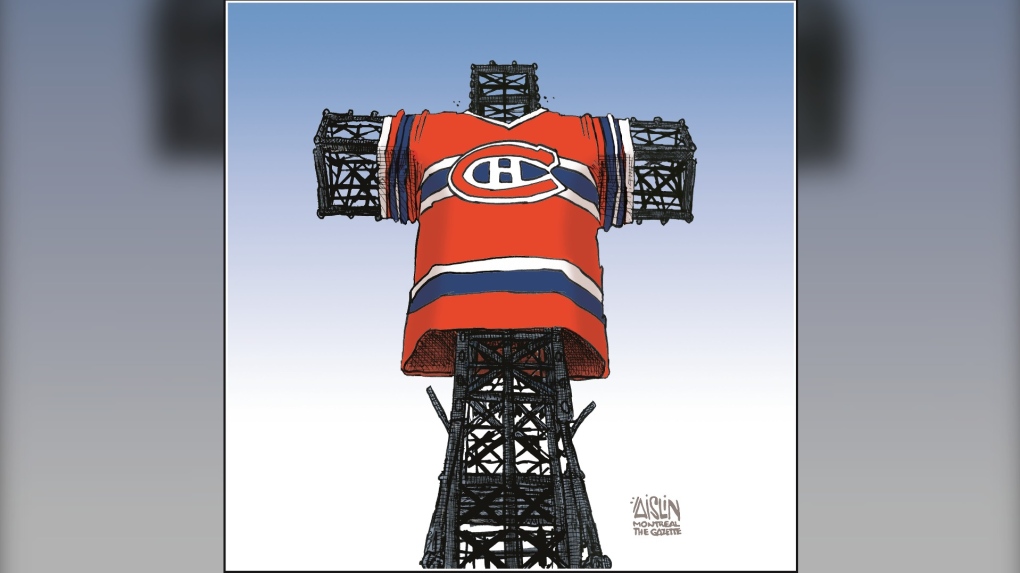 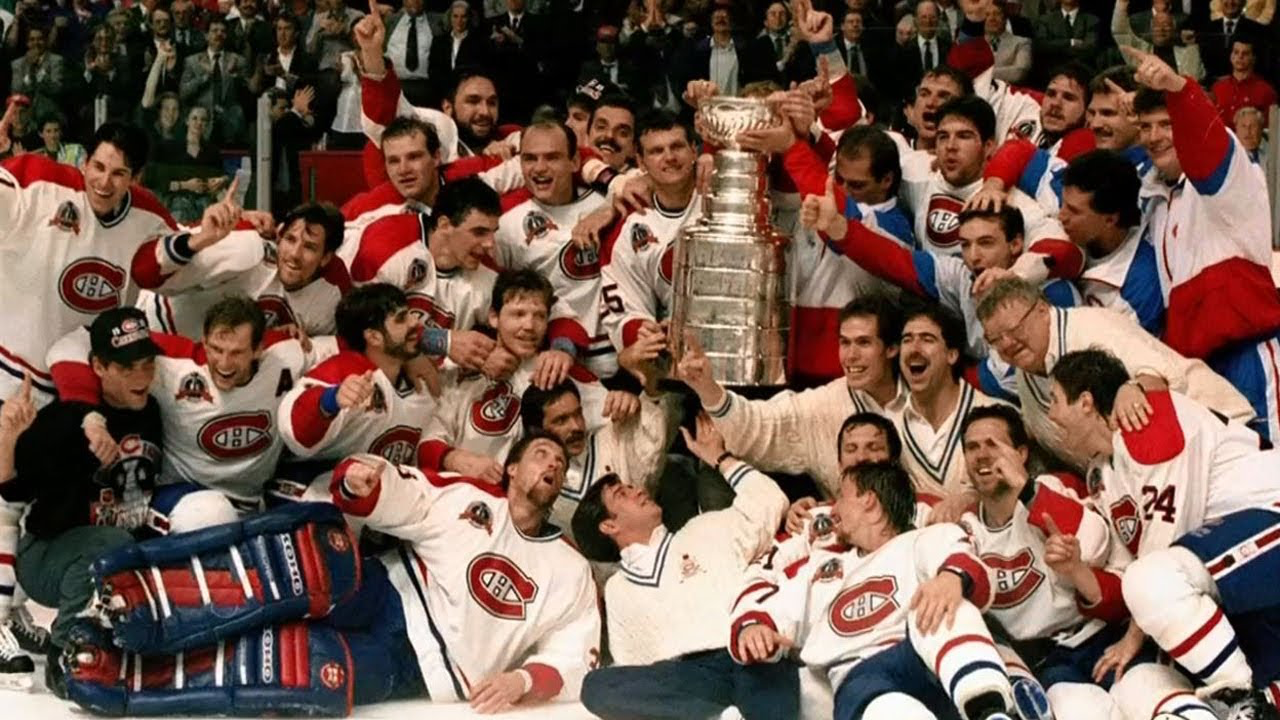 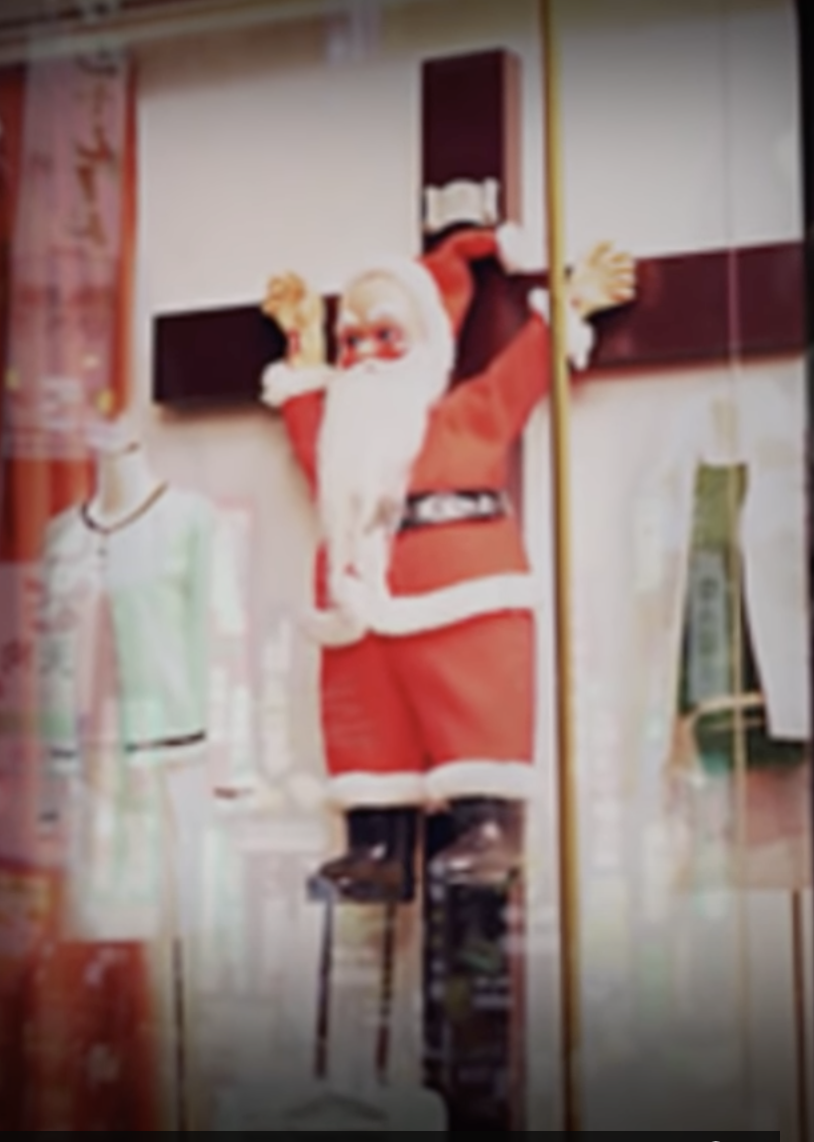 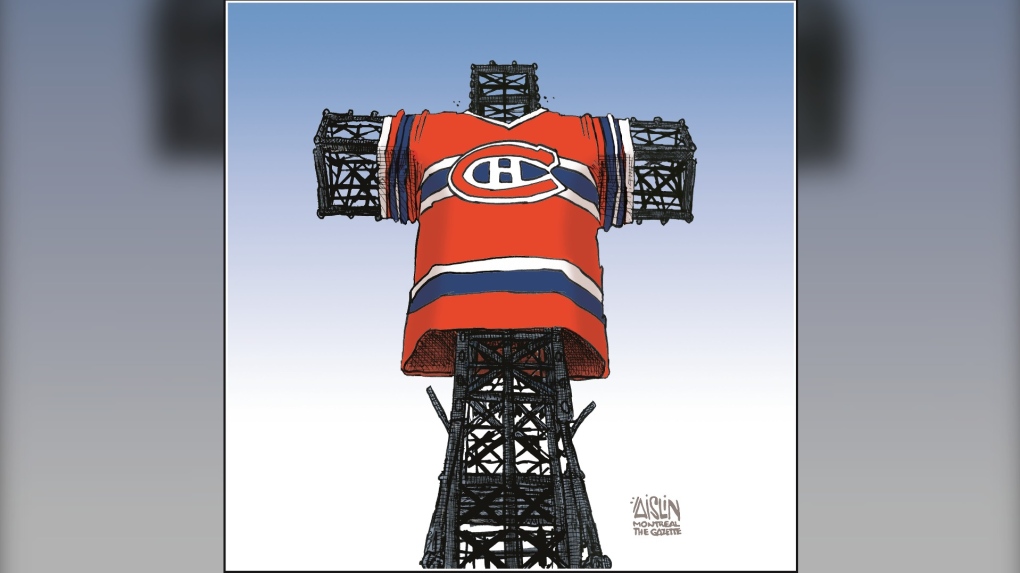 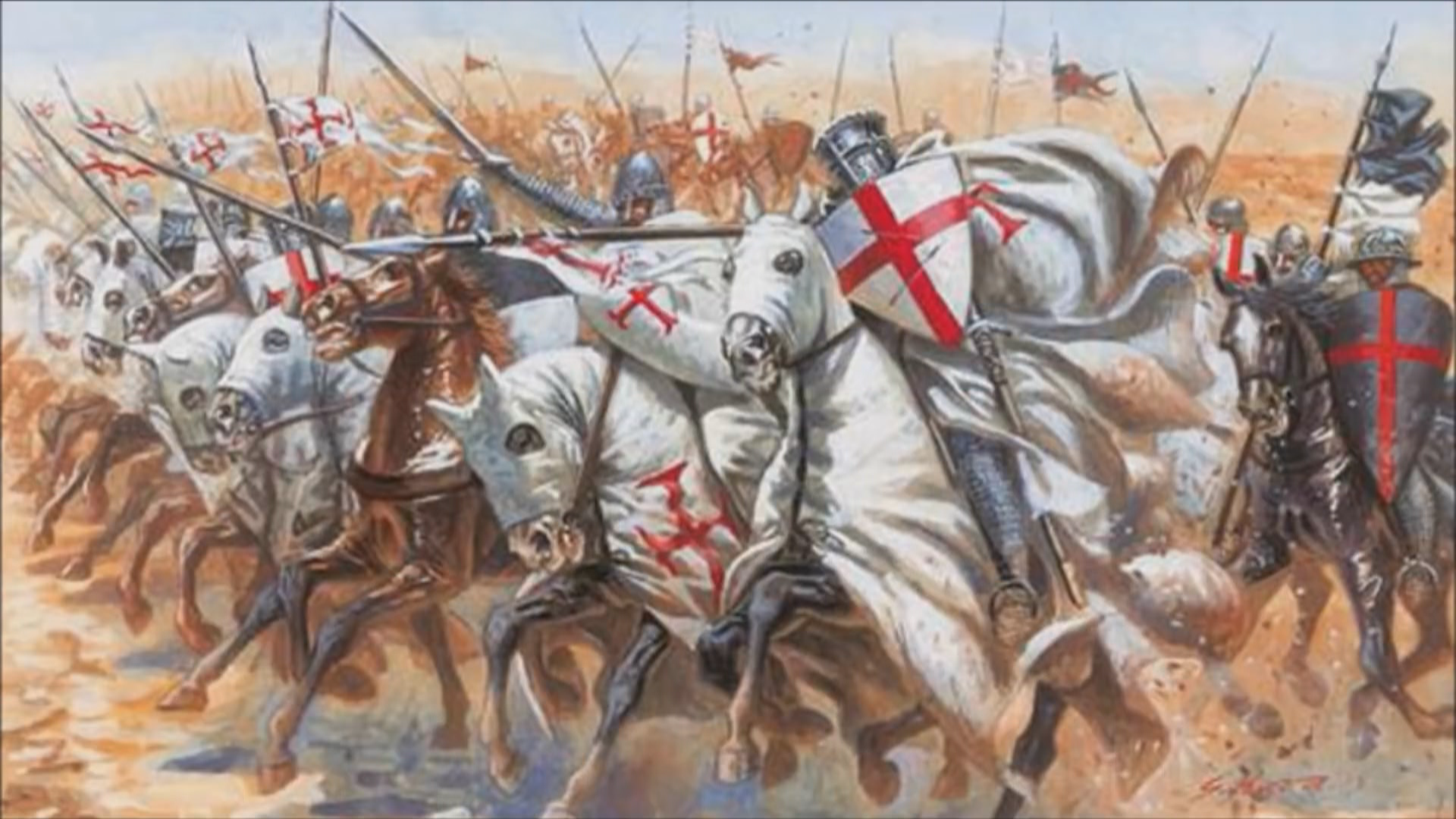 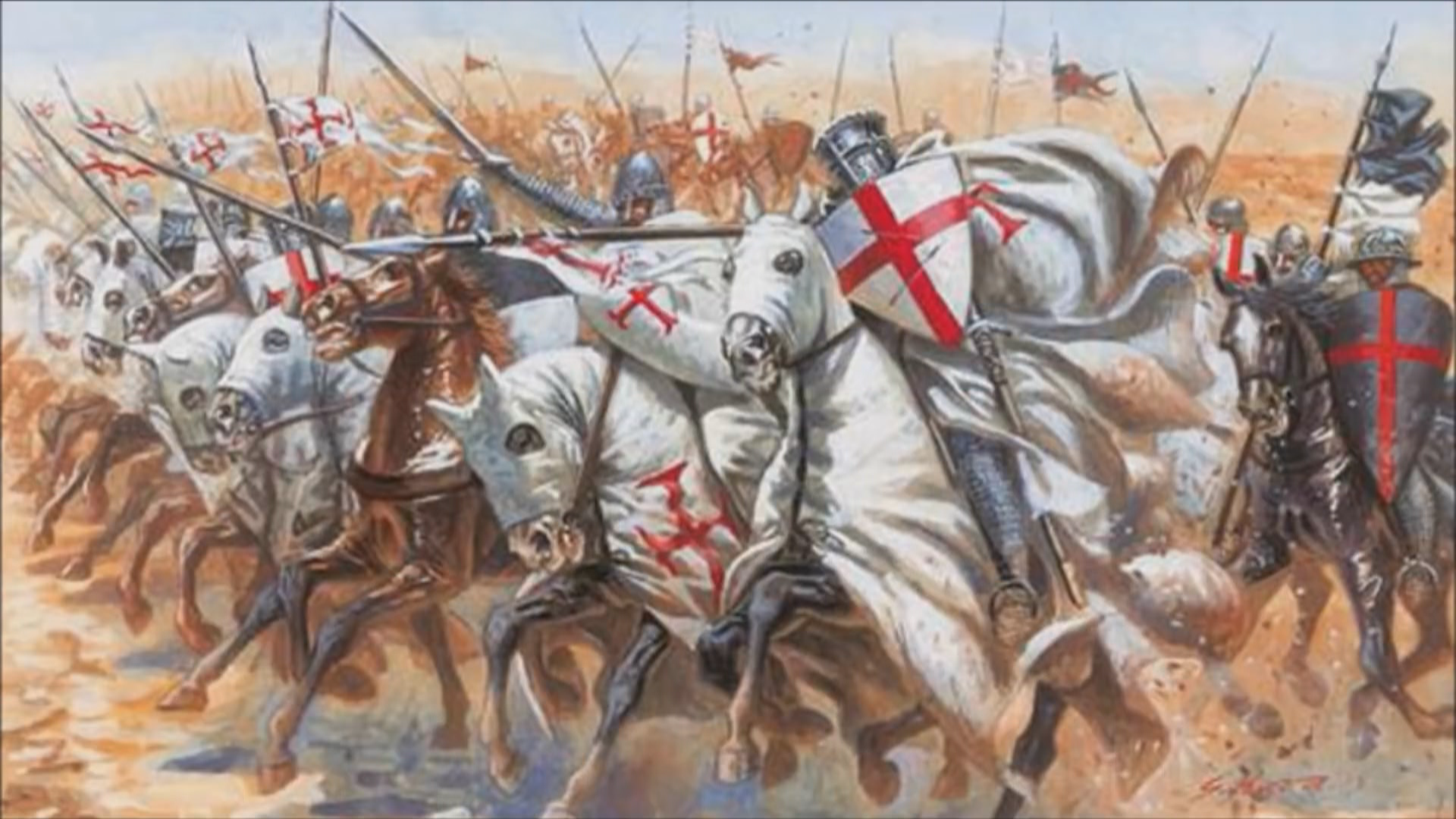 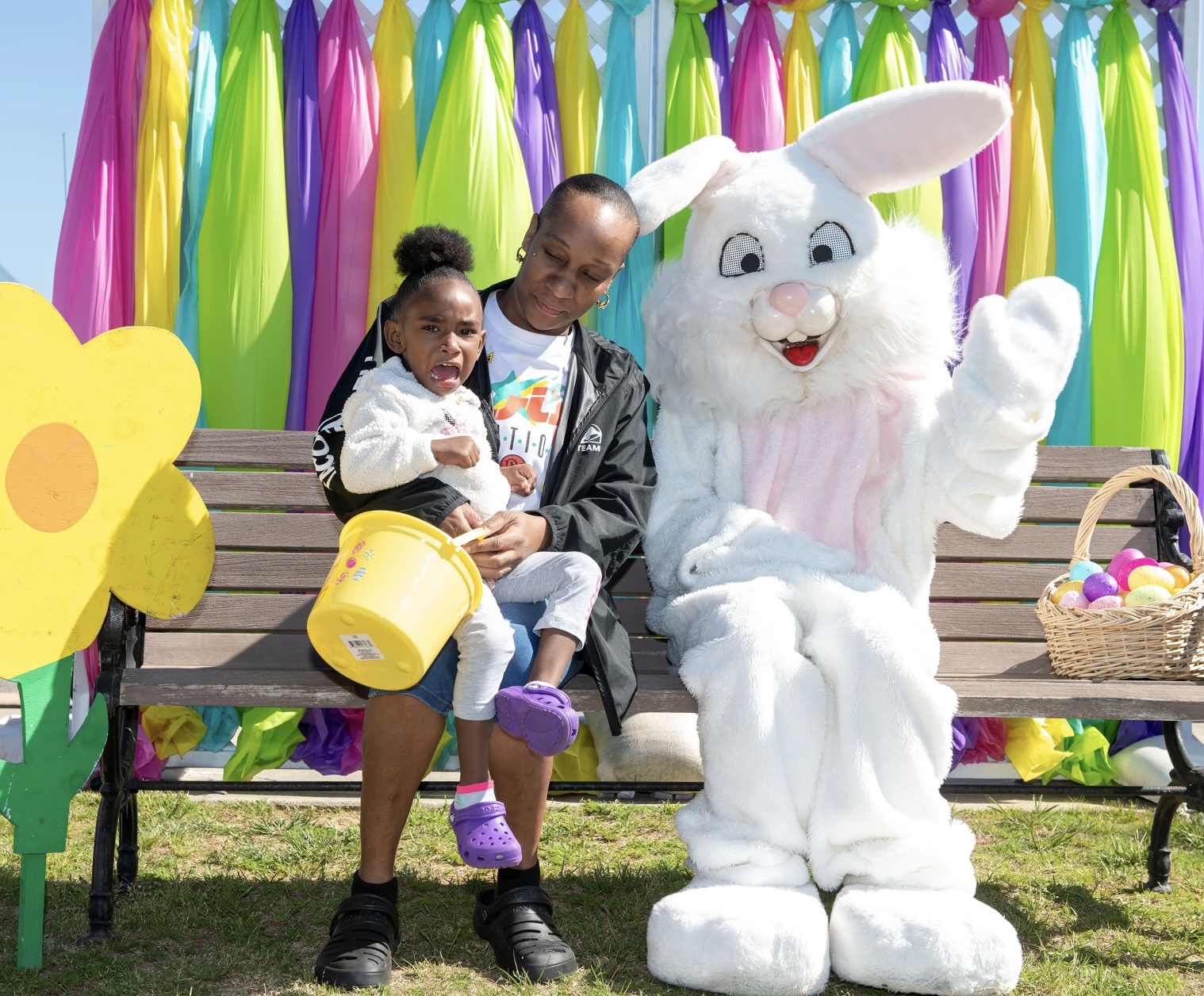 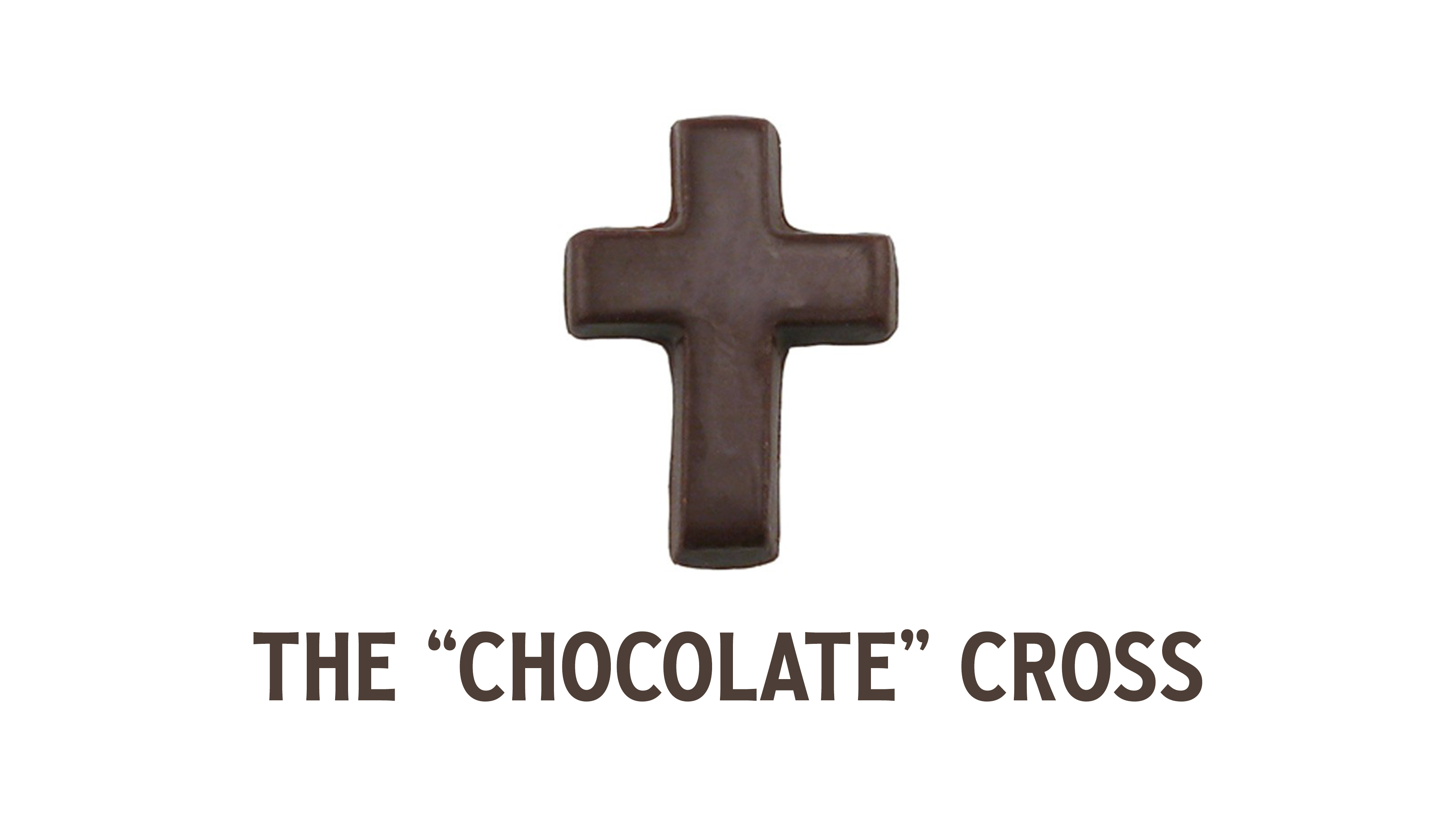 Christians carrythe Cross of Christ.
And he who does not take his cross and follow after Me is not worthy of Me.
- Matthew 10:38
Then Jesus said to His disciples, “If anyone wishes to come after Me, he must deny himself, and take up his cross and follow Me.
- Matthew 16:24
25 Now large crowds were going along with Him; and He turned and said to them, 26 “If anyone comes to Me, and does not hate his own father and mother and wife and children and brothers and sisters, yes, and even his own life, he cannot be My disciple.
- Luke 14:25-26
Whoever does not carry his own cross and come after Me cannot be My disciple.
- Luke 14:27
Discipleship =Cross Carrying
9 Do not acquire gold, or silver, or copper for your money belts, 10 or a bag for your journey, or even two coats, or sandals, or a staff; for the worker is worthy of his support.
- Matthew 10:9-10
Whoever does not receive you, nor heed your words, as you go out of that house or that city, shake the dust off your feet.
- Matthew 10:14
Behold, I send you out as sheep in the midst of wolves; so be shrewd as serpents and innocent as doves.
- Matthew 10:16
“Brother will betray brother to death, and a father his child; and children will rise up against parents and cause them to be put to death.
- Matthew 10:21
He who has found his life will lose it, and he who has lost his life for My sake will find it.
- Matthew 10:39
Cross Carrying =Self-Denial
And He was saying to them all, “If anyone wishes to come after Me, he must deny himself, and take up his cross daily and follow Me.
- Luke 9:23
“Whoever does not carry his own cross and come after Me cannot be my disciple.”
- Luke 14:27
So then, none of you can be My disciple who does not give up all his own possessions.
- Luke 14:33
What is Cross Carrying?
An experience that followers of Jesus have.
What is Cross Carrying?
An experience 
A common experience shared by all followers.
What is Cross Carrying?
An experience 
A common experience 
Not pleasant but yielding great spiritual rewards.
What is Cross Carrying?
An experience 
A common experience 
Difficult but rewarding experience
A daily, on-going experience.
Then Jesus said to His disciples, “If anyone wishes to come after Me, he must deny himself, and take up his cross and follow Me.
- Matthew 16:24
Cross carrying is a metaphor for suffering, therefore:
“Picking up your cross is a reference to the suffering a disciple will experience caused by the practice of denial of self in order to follow Jesus.”
Not all suffering is related to cross carrying.
Denial of Self↓is not the same as↓Self-Denial
Self-Denial = Self ControlDenial of Self =Replacement of self with Christ at the center of self.
WHY –Denial of Self?
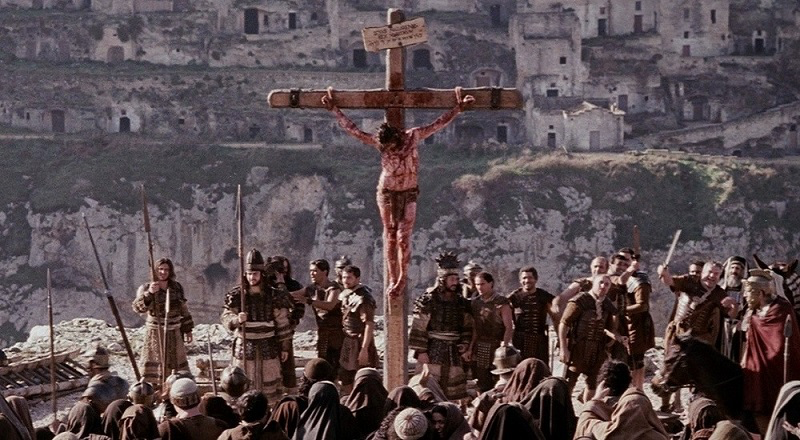 For whoever wishes to save his life will lose it; but whoever loses his life for My sake will find it.
- Matthew 16:25
You pick up your cross at baptism!
“Father, if You are willing, remove this cup from Me; yet not My will, but Yours be done.”
- Luke 22:42
Cross Carrying
No denial of self 		= No suffering
No suffering 			= No cross carrying
No cross carrying 	= No discipleship
No discipleship 		= No resurrection
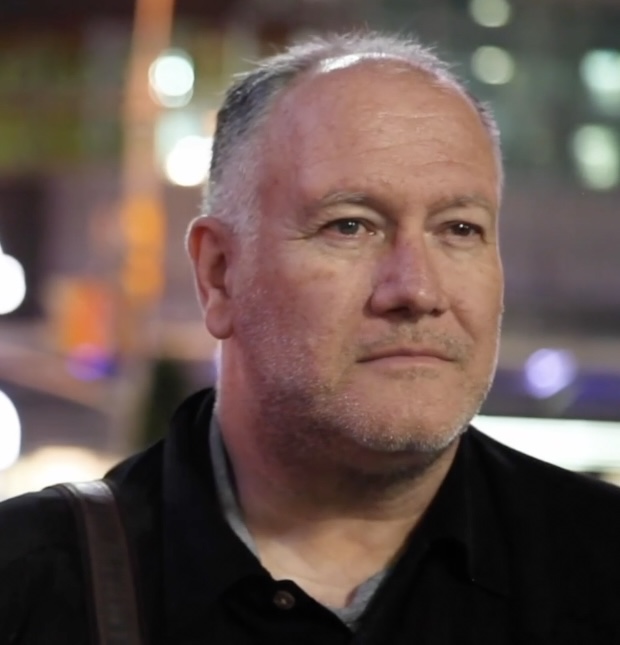 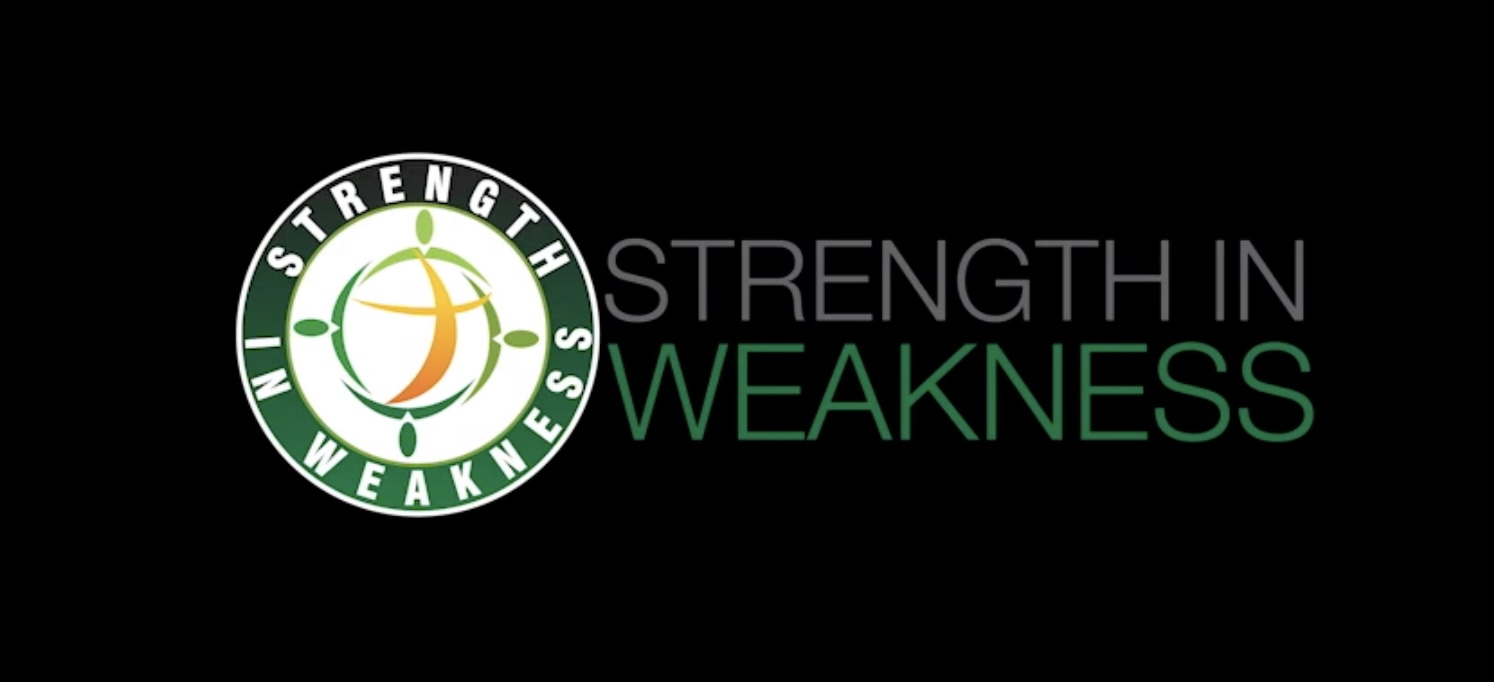 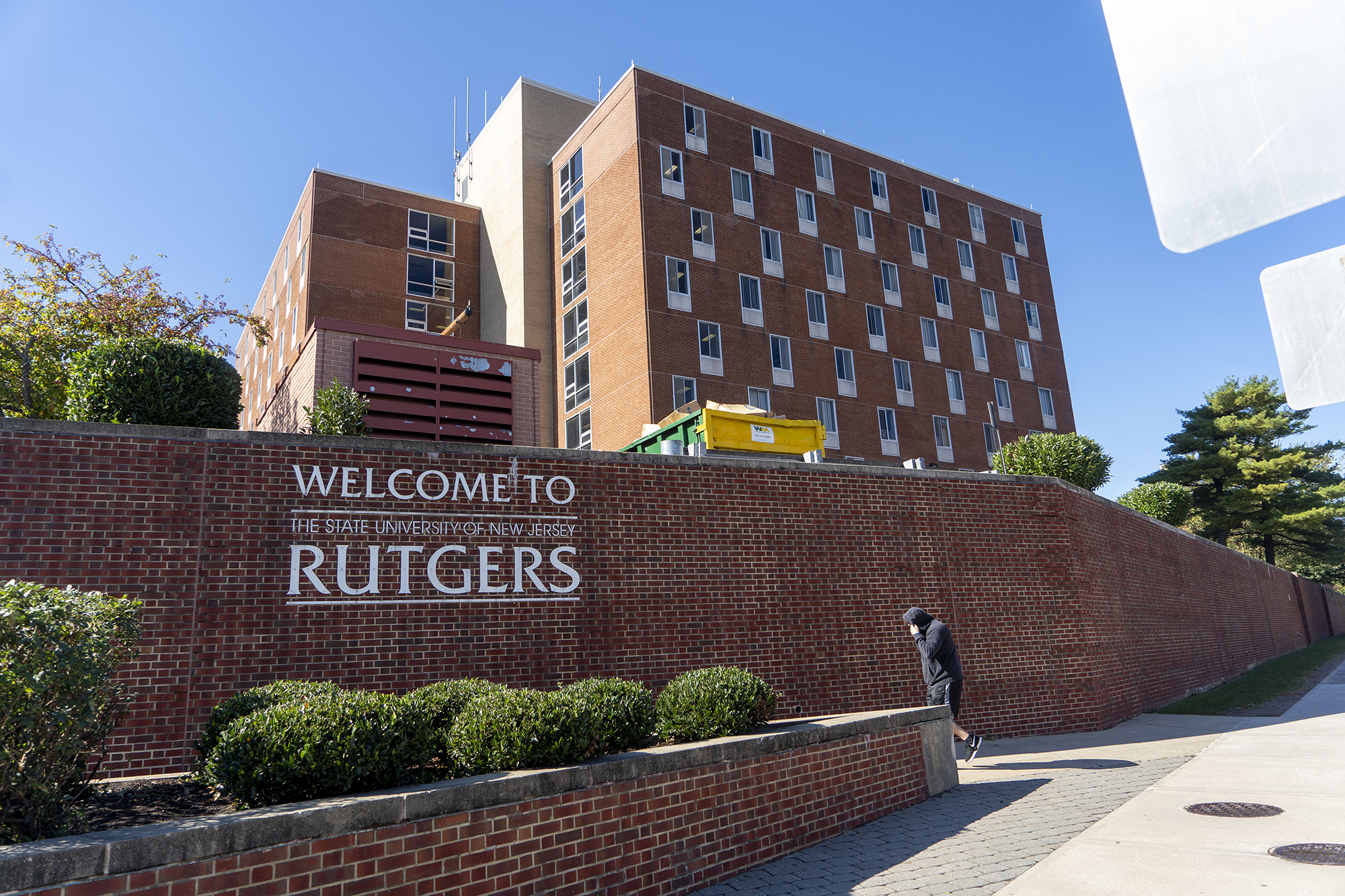 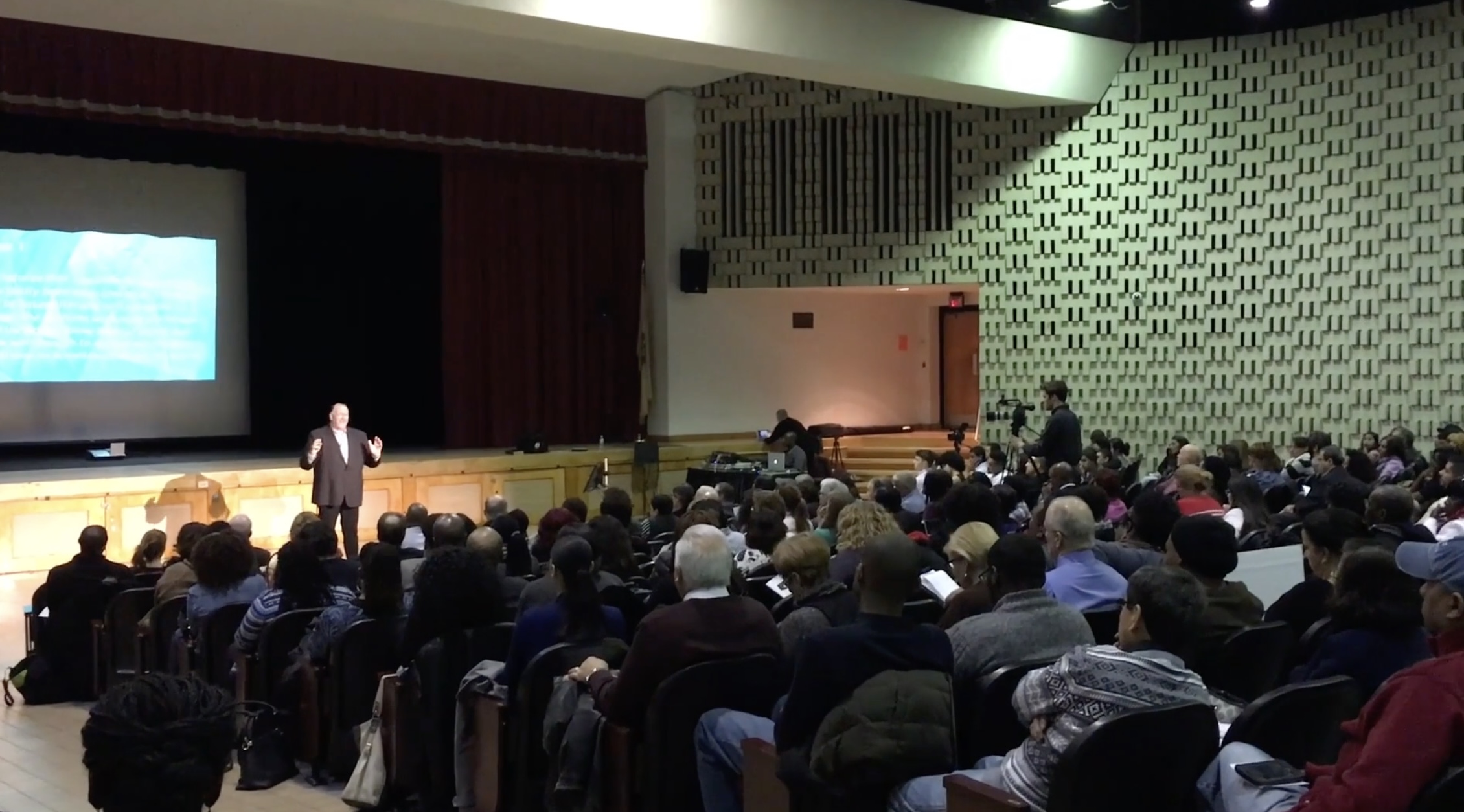 His choice was not between:Homosexuality   or   Heterosexuality
His choice was between:Homosexuality   or   Holiness
        	   (felt)						(what God wanted)
No Cross↓No Resurrection↓No Eternal Life
If there’s no cross carrying in this life…There will be no resurrecting to the next life with God.
His resurrection makesmine possible.
Are you ready to pick up your cross today?
24 Then Jesus said to His disciples, “If anyone wishes to come after Me, he must deny himself, and take up his cross and follow Me. 25 For whoever wishes to save his life will lose it; but whoever loses his life for My sake will find it.
- Matthew 16:24-25
Who will follow Jesus today?